Kapittel 4Lagerstyring – spesielle situasjoner
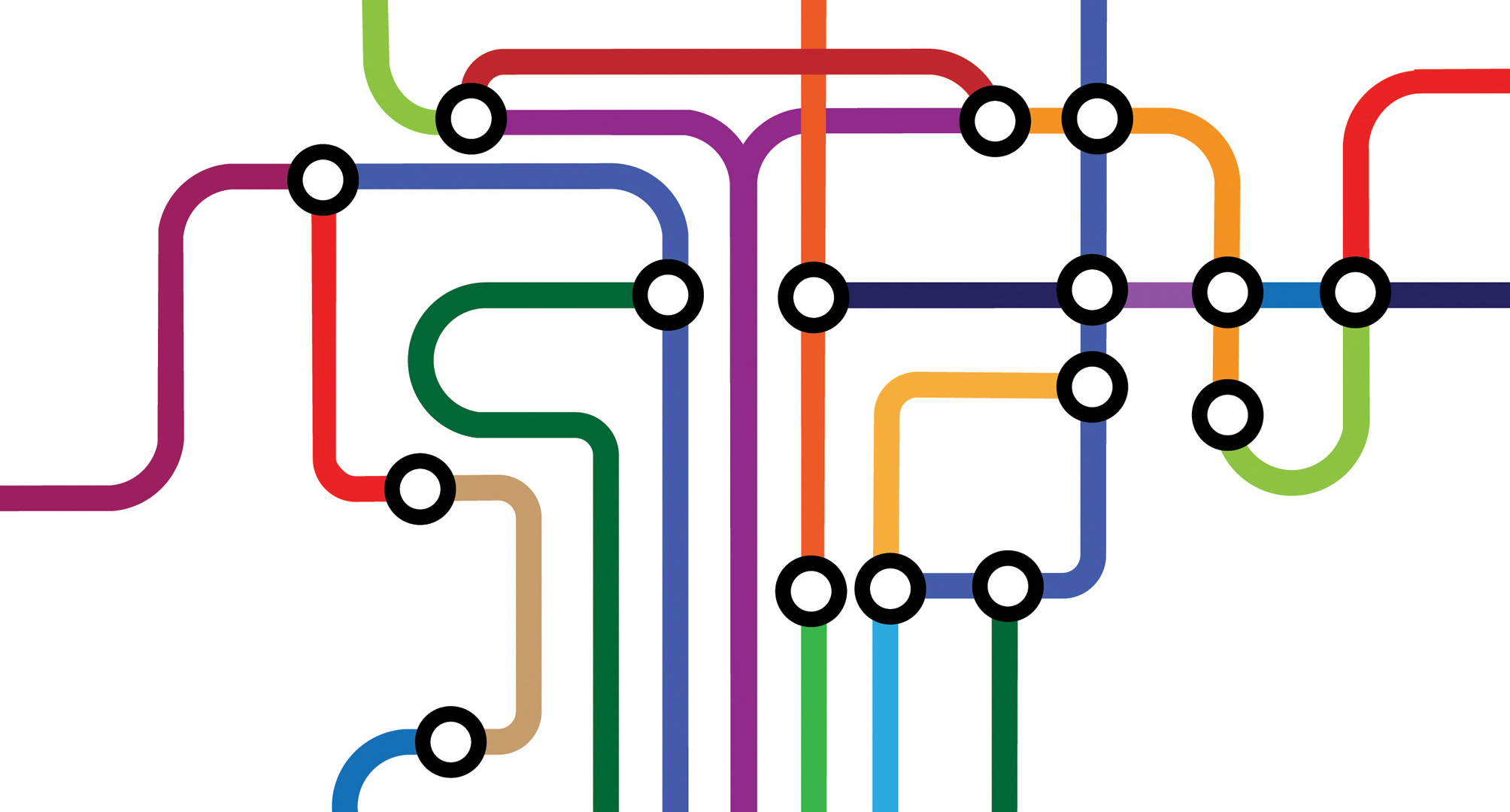 ©CAPPELEN DAMM AS 2017 Figuren er omfattet av åndsverklovens bestemmelser og må ikke gjengis uten forlagets tillatelse
Figur 4.1  Primær- og sekundærkjeder
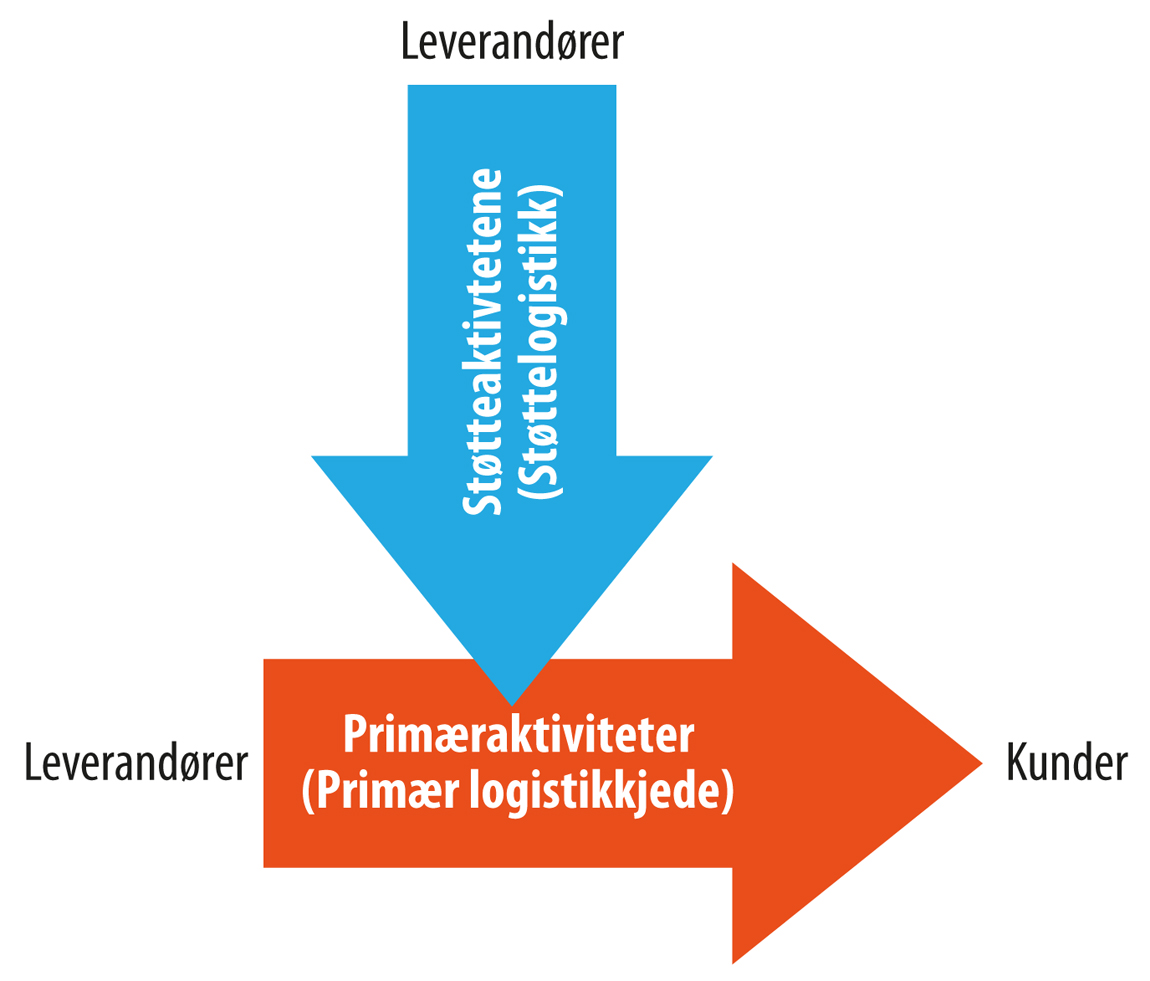 ©CAPPELEN DAMM AS 2017 Figuren er omfattet av åndsverklovens bestemmelser og må ikke gjengis uten forlagets tillatelse
Figur 4.2  Flyt ved reparerbare deler
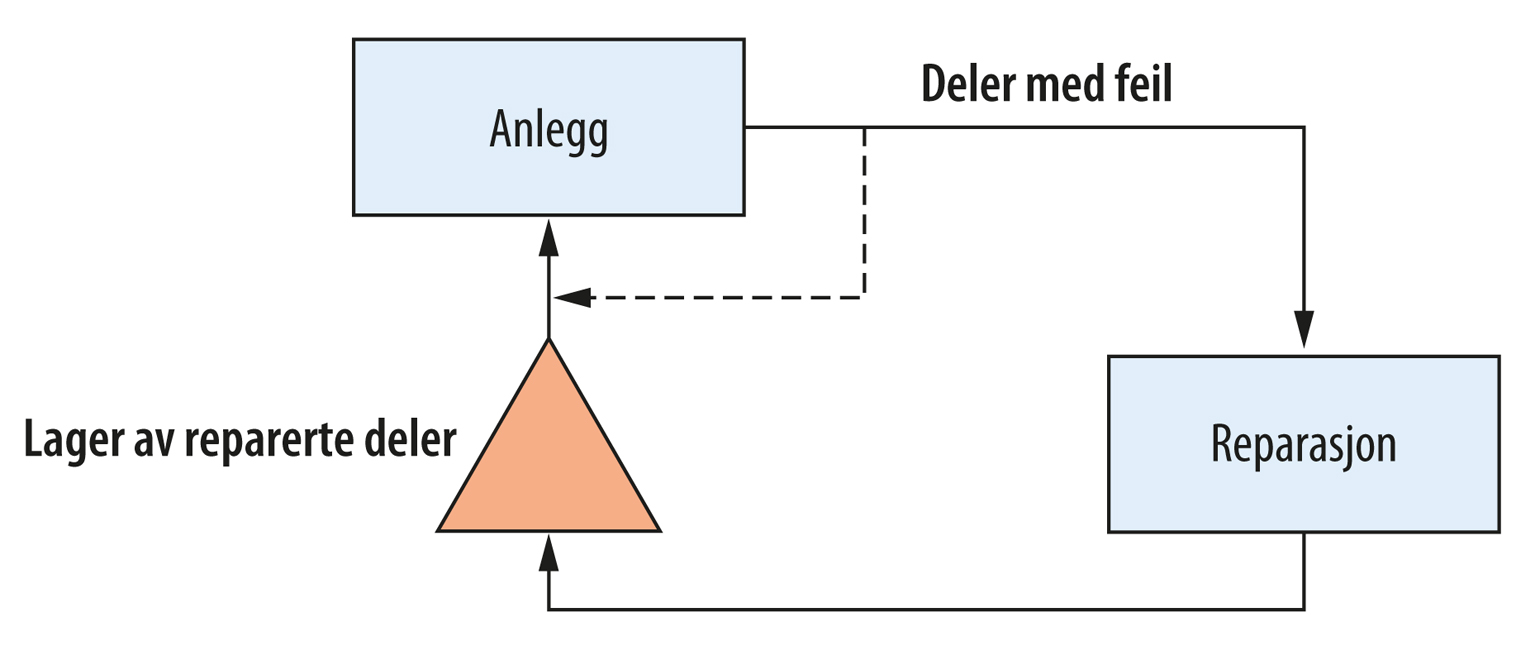 ©CAPPELEN DAMM AS 2017 Figuren er omfattet av åndsverklovens bestemmelser og må ikke gjengis uten forlagets tillatelse